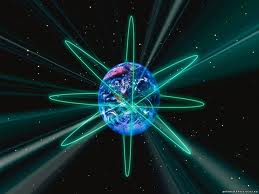 За що ж ми любимо фізику???
Юля Федун і Богдана Денисюк
Згадаємо найперше. Що ж таке ця дивна загадкова наука…
Фізика- це наука про закономірності природи. Фізики  вивчають поведінку та властивості матерії в широких межах її проявів, від субмікроскопічних елементарних частинок, з яких побудоване все матеріальне (фізика елементарних частинок), до поведінки всього Всесвіту, як єдиної системи (космологія).
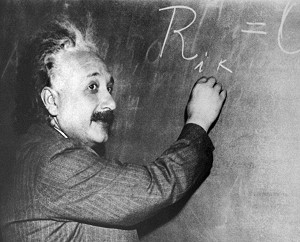 А яке значення має фізика для нас?
Фізика – це крута наука! Якби не земне тяжіння, ми б собі літали в космосі. А якби не наукові дослідження Ома, ми б не знали, що коли в  провіднику виникає електрорушійна сила, то відповідно, індукований в ньому струм буде визначатися за  законом Ома формулою :
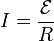 У 9 класі ми вивчили…
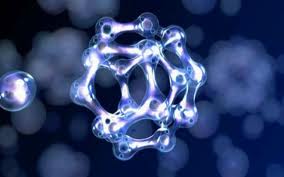 Електричне поле;
Електричний струм;
Магнітне поле;
Атомне ядро. Ядерна енергетика.
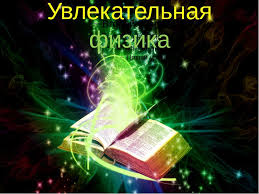 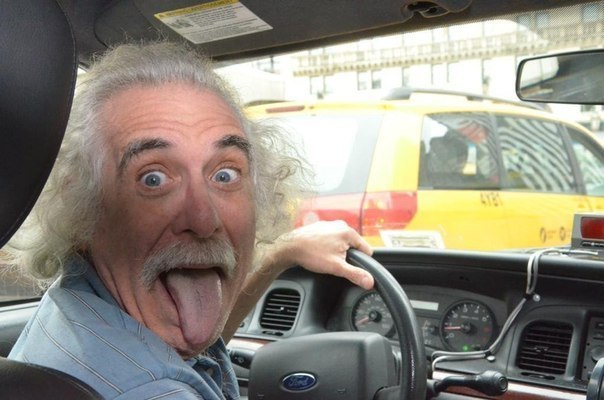 Особисто ми любимо фізику за те, що…
Вона нас навчила не сунути пальці в розетку;
Під час грози не лізти в воду;
Ми взнали про те, що Земля кругла!!!
Дізналися, що таке “явище електромагнітної індукції”.
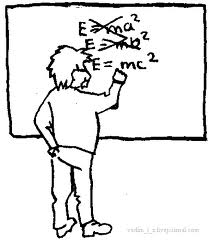 Електромагні́тна інду́кція — явище створення в просторі вихрового електричного поля змінним магнітним потоком.
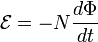 Фізика для нас – наука смішна. Ми навчилися сконцентровувати свою увагу на природі за вікном, на цікавому стенді, на дивних закарлючках, які малює наш вчитель Андрій Іванович на дошці.
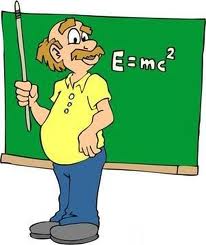 До речі, про вчителя…
Зімич Андрій Іванович народився 26 серпня 1985 (?) в Любешові. Дитятко було примірне, вчилося добре. Найбільше його зацікавила така наука, як фізика. Адрійко твердо вирішив : «Все, буду фізиком!» І його заповітна мрія здійснилася!!!
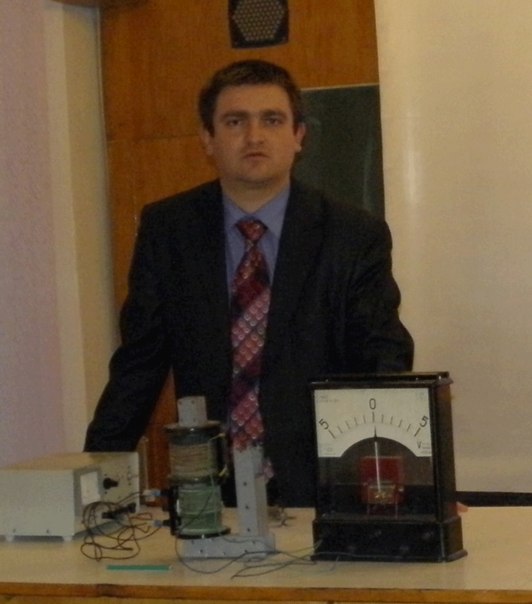 На даний момент працює вчителем у Луцькому НВК «Гімназія №14» (колись був вчителем інформатики!).
В Андрія Івановича є синочок, якого звати  Ілля (2 роки).
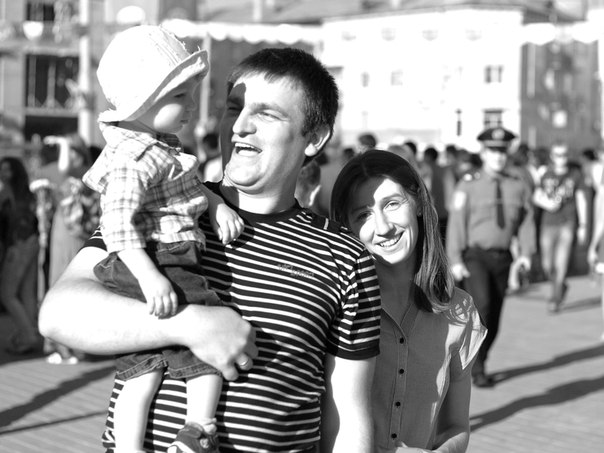 Наш вчитель – дуже неординарна особистісь, що виявляється насамперд у тому, що він полюбив таку глибоку і філософську  науку.  І ще в нього є почуття гумору…
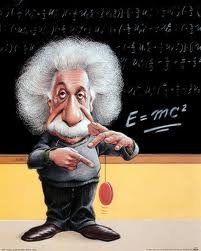 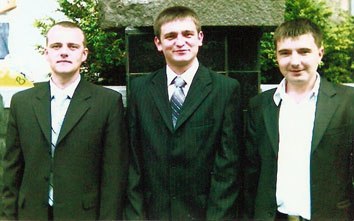 І деякі цікавинки з фізики…
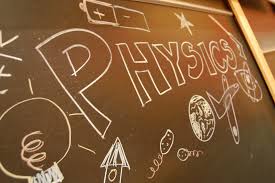 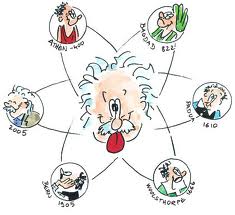 Бути глухим – не означає нічого не чути
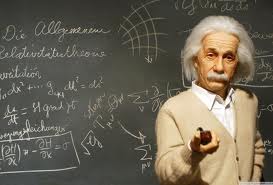 Більш того, глухі можуть мати «музичний слух». Великий композитор Бетховен, наприклад, взагалі був глухим. Він приставляв до роялю кінець своєї палиці, а інший її кінець притискав до зубів. Таким чином звук доходив до його внутрішнього вуха, яке було здоровим.
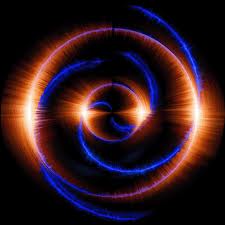 Інфразвук
Інфразвук – це звукові коливання частотою менше 16 Гц. Саме інфразвуки, прекрасно поширюючись у воді, допомагають китам та іншим морським тваринам орієнтуватися в товщі води. Для інфразвуку не є перешкодою навіть сотні кілометрів.
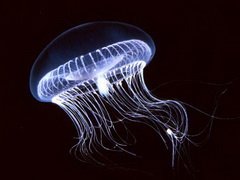 Що важить більше: їжа, яку людина споживає протягом доби чи повітря, яке вона вдихає?
Вагу повітря, що вдихається і видихається людиною протягом доби, підрахувати нескладно. При кожному вдиху людина вводить в свої легені близько півлітра повітря. Робиться це в середньому 16 разів на хвилину. Значить, за одну хвилину в тілі людини встигає побувати близько 8 літрів повітря. У годину це складає приблизно 480 літрів, а в добу — 11 500 літрів. Такий об’єм повітря при нормальному тиску важить близько 14 кілограмів.
Таким чином, за добу людина проводить через своє тіло значно більше повітря, чим їжі: в середньому за цей час тіло споживає близько 3 кілограмів їжі (твердої і рідкої). Втім, якщо врахувати, що повітря, яке вдихається, на 4/5 складається з азоту (який не має ніякої користі для дихання), то вийде, що добова вага повітря приблизно рівна добовій вазі споживаної їжі. Приведені оцінки — переконливий аргумент на користь необхідності достатньо частого оновлення повітря в житловому приміщенні.
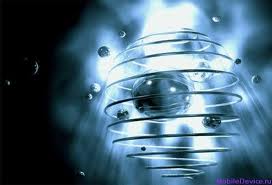 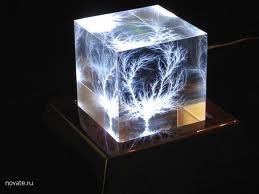 Ну все, папа 
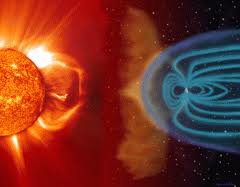 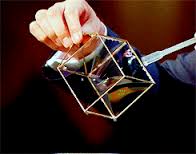 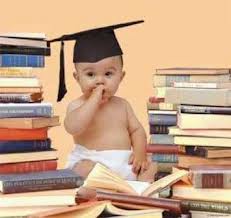